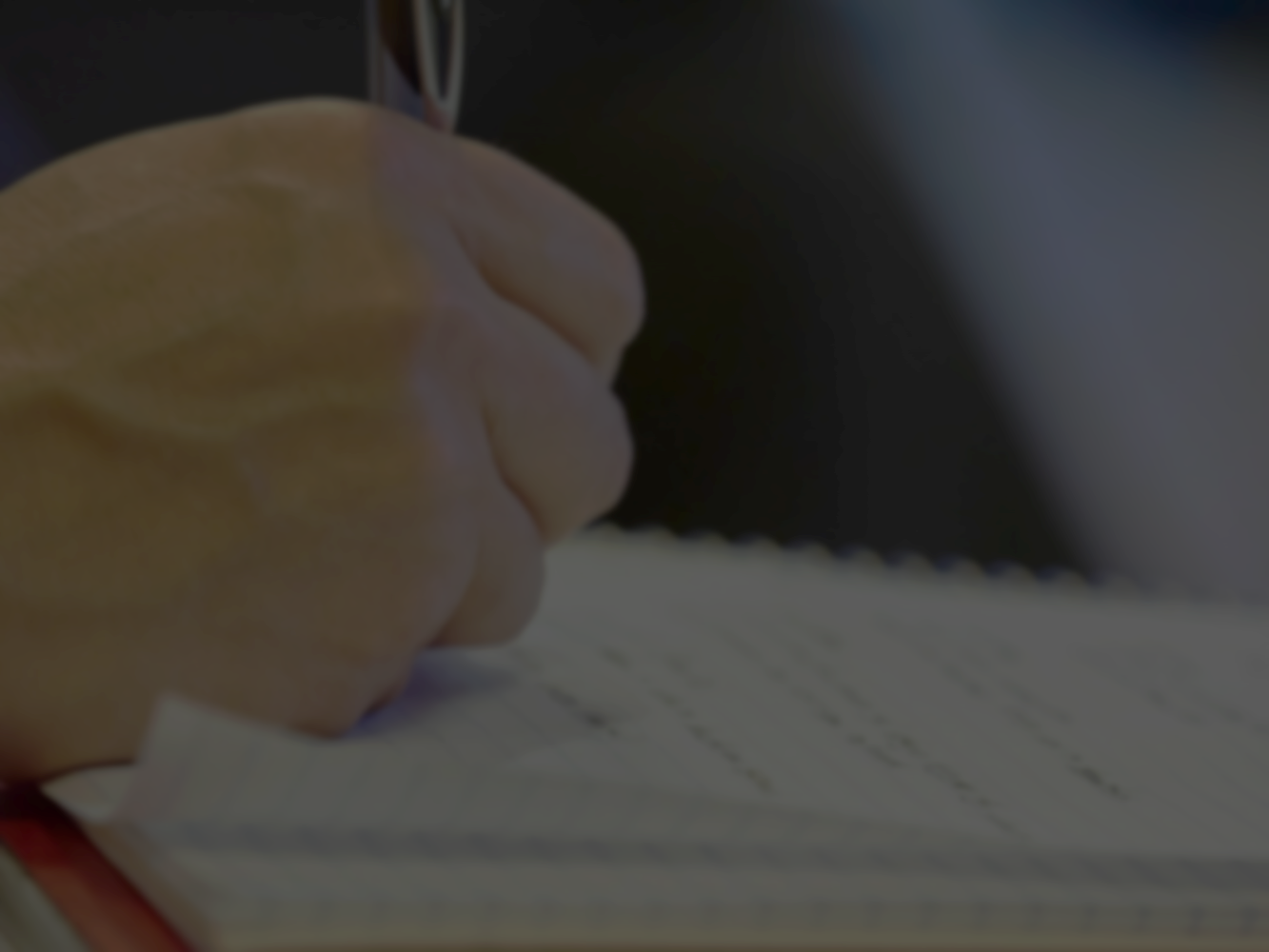 The 2021 
Harriet Stephenson
Business Plan Competition
Wednesday Workshop 5: The Pitch Deck Formula
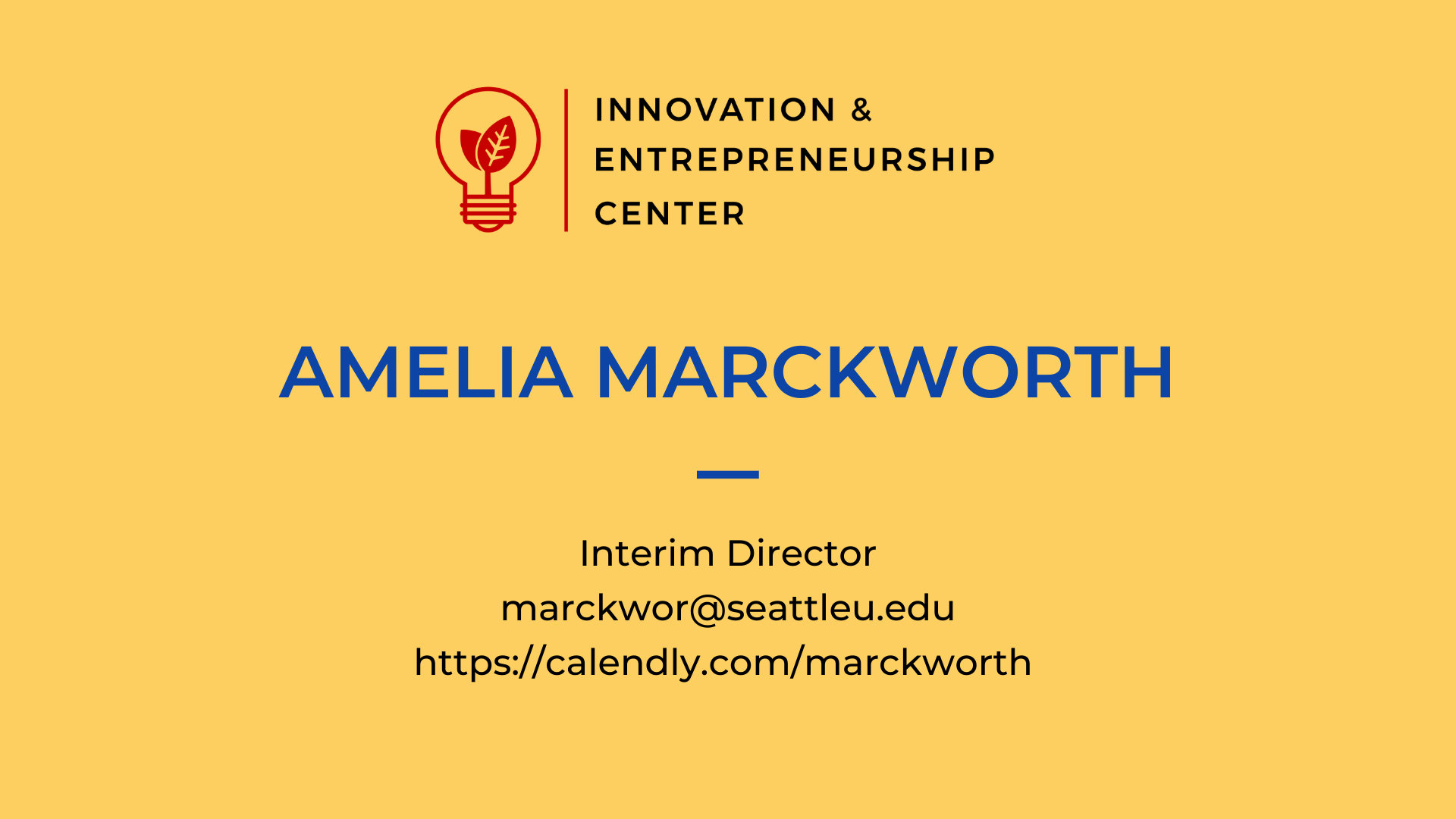 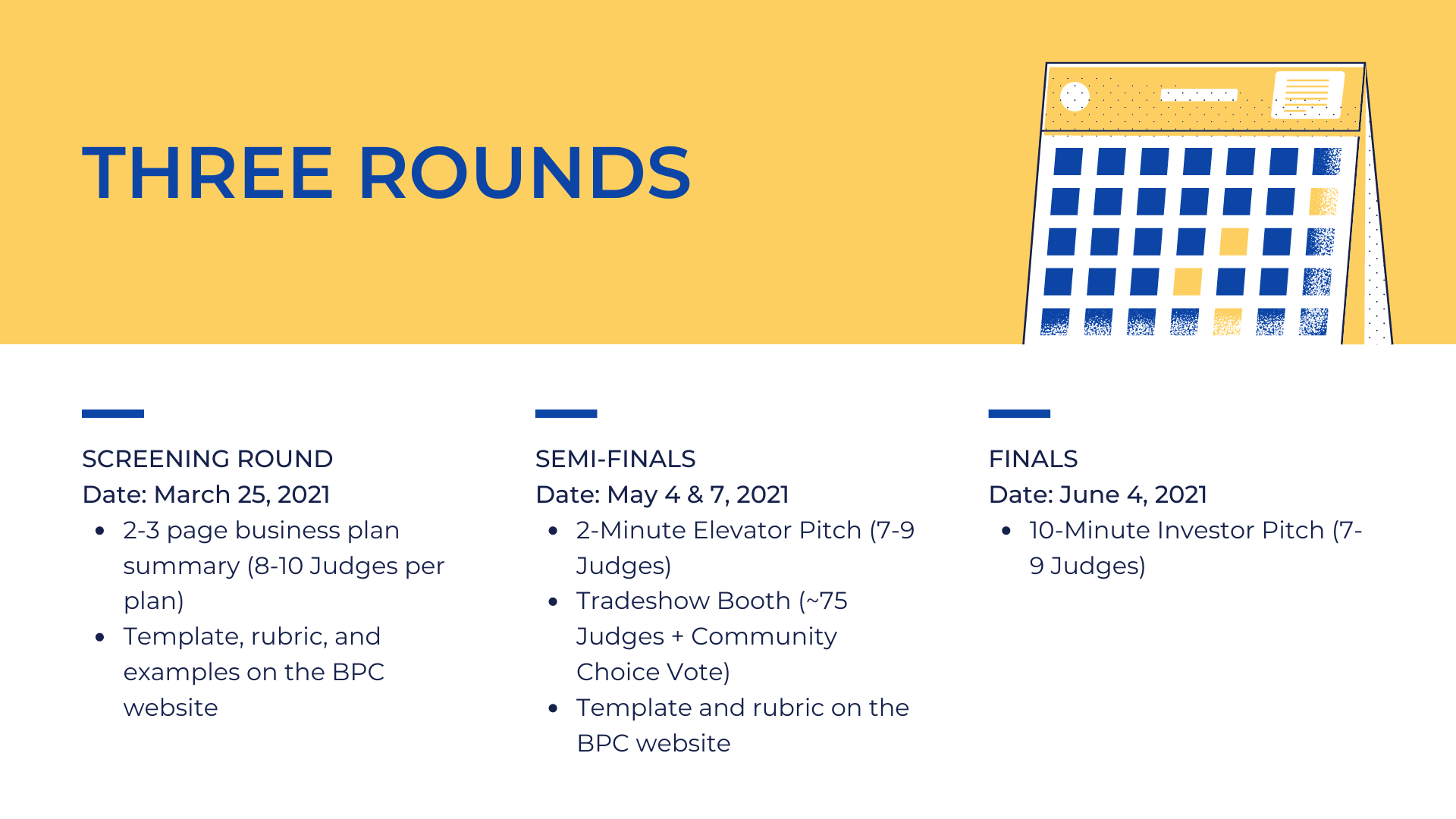 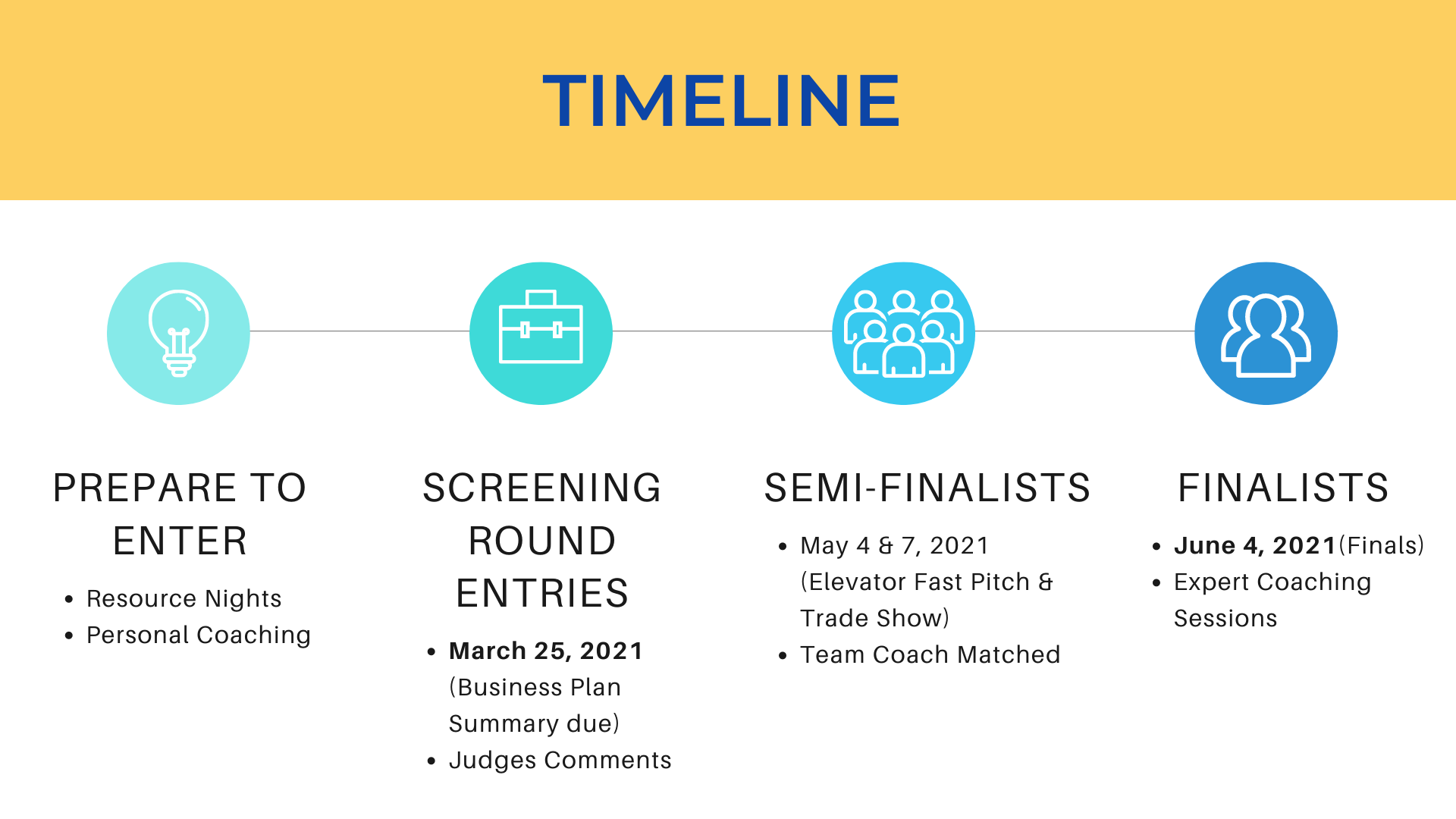 TIMELINE
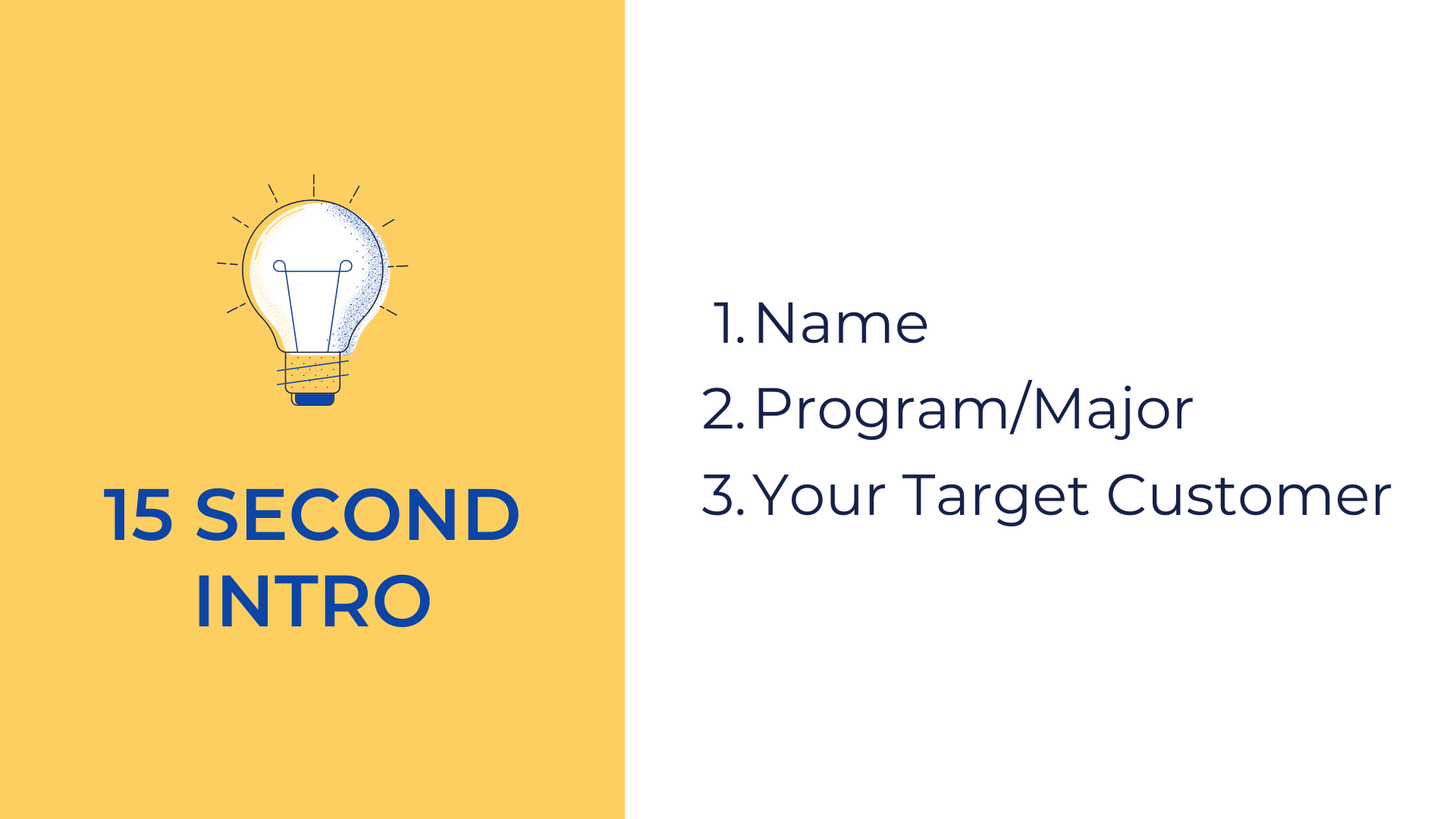 30 Second Intro
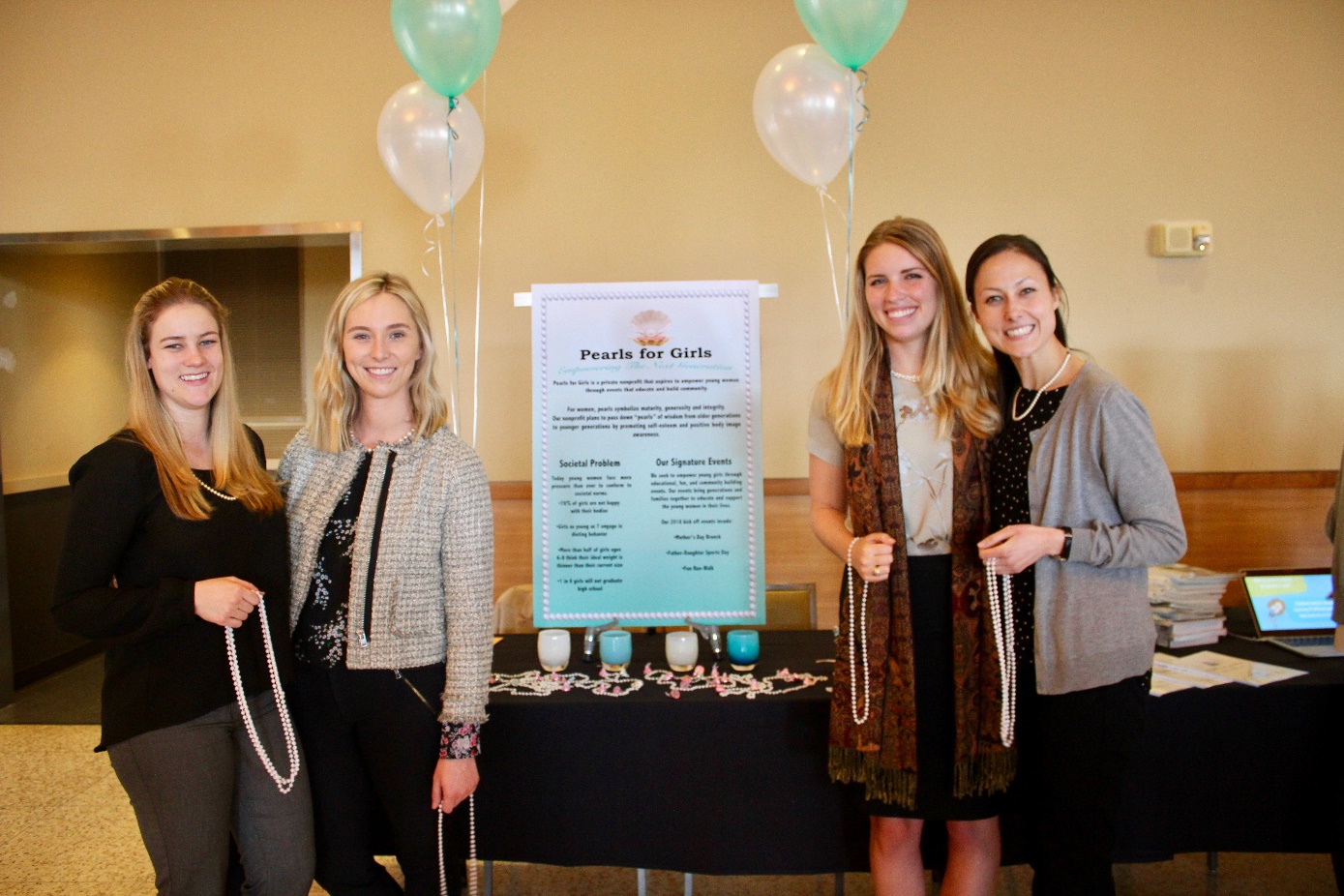 Name 
Program/Major
Your Product/Service
Pitches
Investment Pitches
10/20/30 Rule
https://guykawasaki.com/the-only-10-slides-you-need-in-your-pitch
Investment Pitches
Investment Pitches
Investment Pitches
The Formula
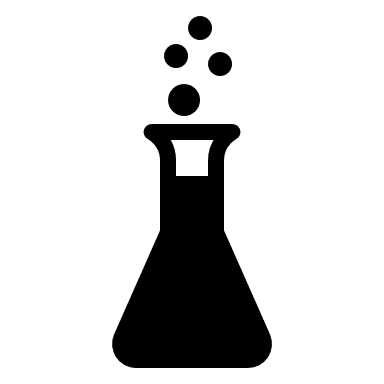 Title
Problem/Opp.
Value Prop.
Underlying Magic
Business Model
Go-To-Market
Competition
Management Team
Financials & Metrics
Traction, Roadmap, Use of Funds
Name/Purpose
Problem
Solution/Value Prop.
Why Now
Market
Customers
Competition
Milestones
Financials &
Team
Use of Funds/Ask
Hook
Problem/Customer
Value Proposition
Product/Service, Price
Market & Launch
Competition 
Roadmap
Traction
Team
Financial Projections
Ask/Offer
Amelia Marckworth; https://guykawasaki.com/the-only-10-slides-you-need-in-your-pitch; M. Neck, P. Neck, and Murray, Entrepreneurship: The Practice and Mindset, 2e, SAGE Publications, 2020.
Business Plan Template – ROUND 1
Summary/Brief
Market Opportunity
Target Customers
Market Problem and Current Solutions
Your Product/Service Solution
Competitors/Other Solutions
Competitive Advantages
Business Model
Sales & Marketing Strategy
Traction/Performance/Awards
Financial Projections
Funding Needed & Use of Funds
Team & Advisors
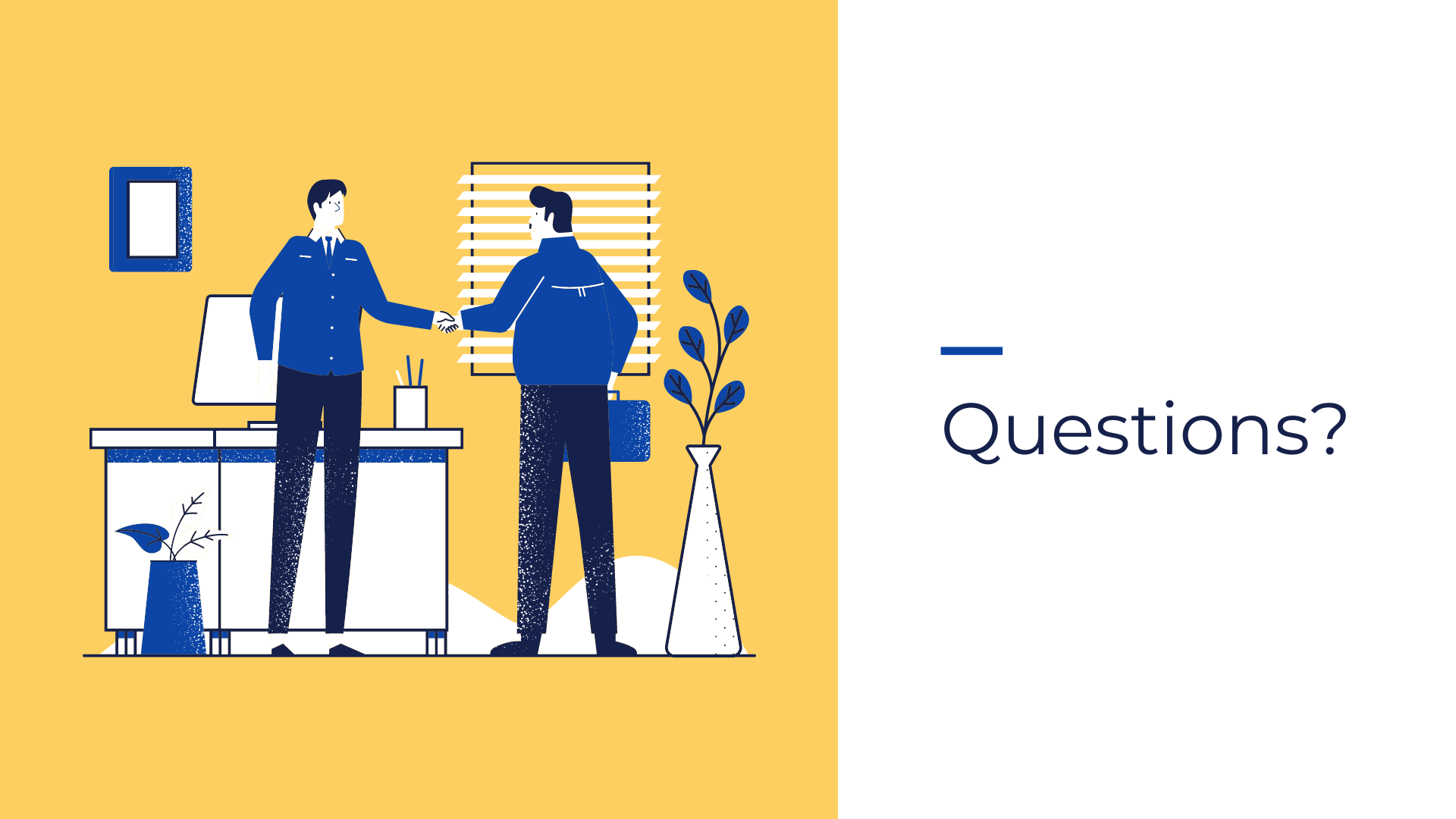 Plan Submission Requirements
Business Model
Financials & Funding
Describe how you will make money, in the short- and long-term.
Is your offering to business to consumer (B to C), business to business (B to B), or both?
What are your key revenue streams? How viable and sustainable are these revenues? How have you tested this?
What’s your proposed pricing strategy?
What are your startup expenses and ongoing expenses?  What are the key drivers of your expenses?
What are your average revenues, expenses, and gross profits per client, product, store, etc?
How will you provide customer and partner support?
What are your 3-5 year financial projections for revenues, expenditures, and profit?  
What is your break-even level of revenues and when does it occur?
What are your key assumptions and how have you tested them?
What, if any startup funding have you had so far?  How have you used the funds?
What startup or other funding do you need going forward?  How much and what will you use it for?
How much outside funds do you want, if any, and how will you use them?  What will investors get in return, including equity ownership?